Introduction
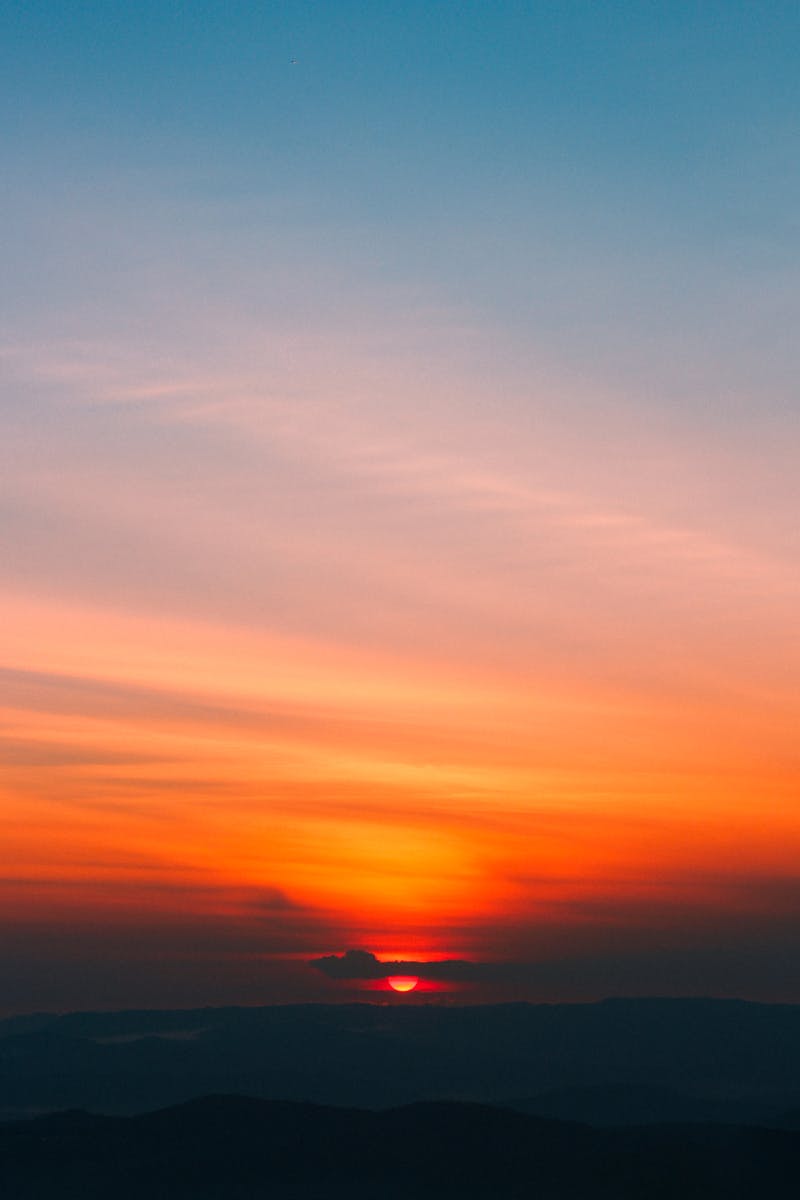 Discover the best places to visit near Delhi in June. Escape the summer heat and explore scenic destinations perfect for a refreshing getaway.
Photo by Pexels
Rishikesh
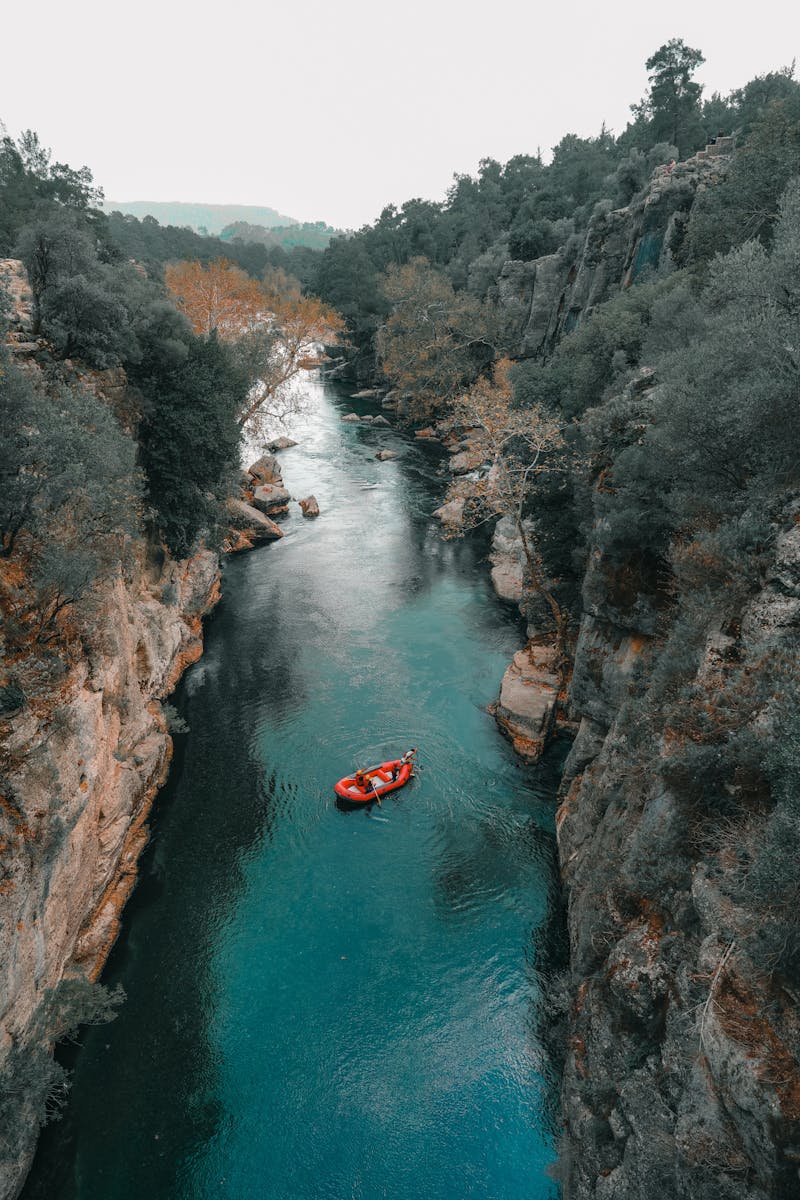 Adventure and Serenity
Rishikesh offers a blend of adventure and tranquility. Enjoy activities like river rafting, and yoga retreats, or visit the iconic Laxman Jhula.
Photo by Pexels
Ladakh
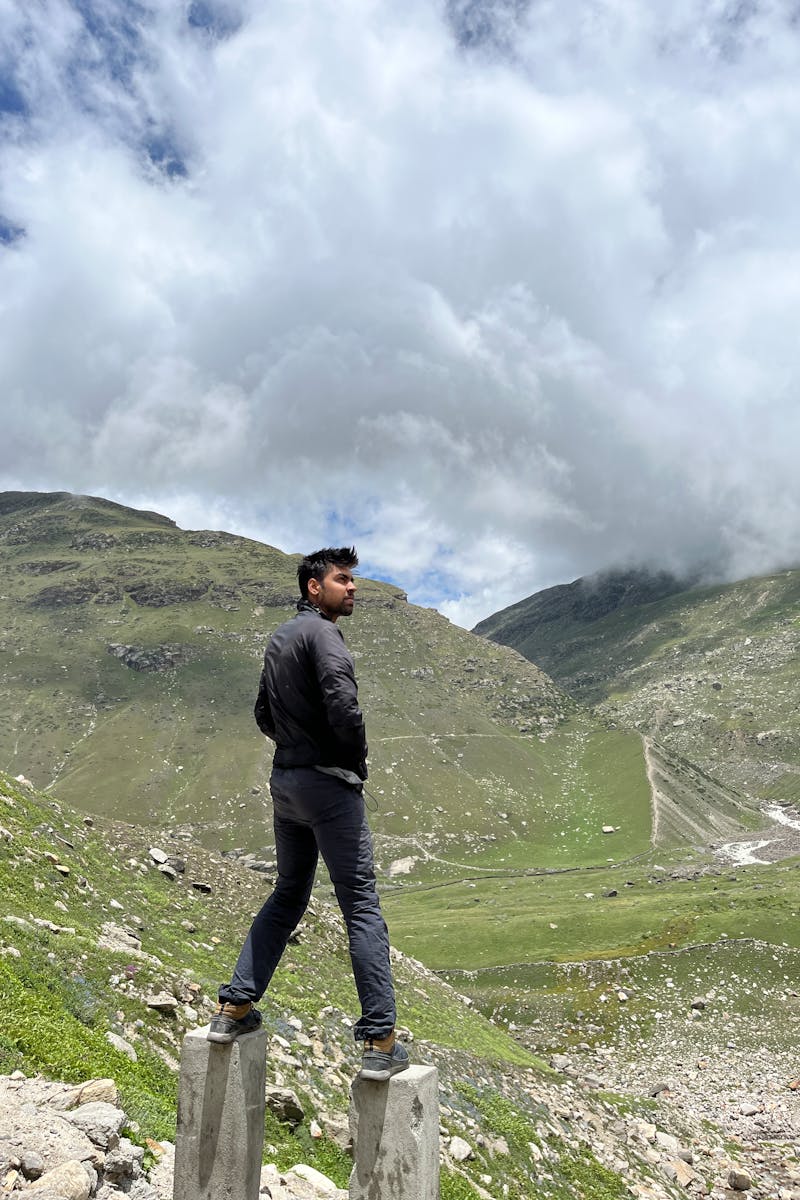 Majestic Landscapes
Ladakh is known for its stunning landscapes, high-altitude passes, and vibrant culture. Key attractions include Pangong Lake and Leh Palace.
Photo by Pexels
Shimla
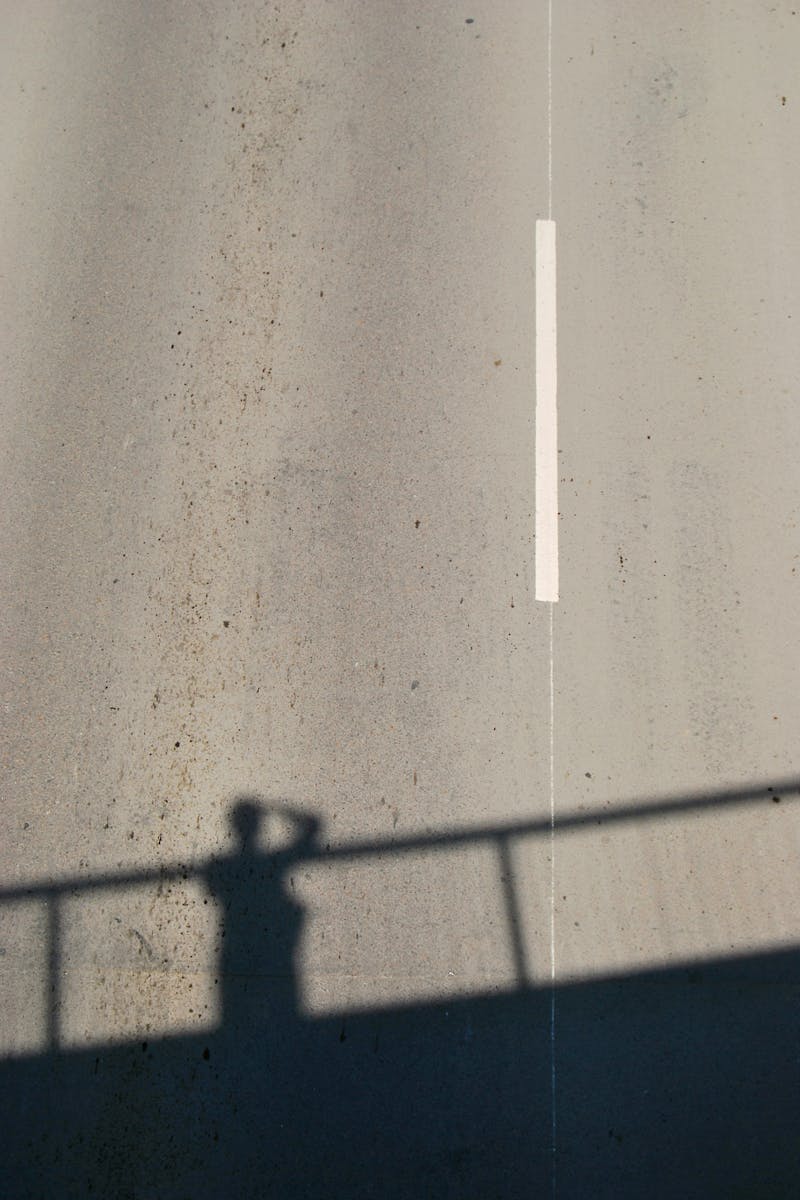 Colonial Charm
Shimla offers colonial charm with attractions like the Mall Road, Christ Church, and scenic viewpoints such as Jakhoo Hill.
Photo by Pexels
Kullu
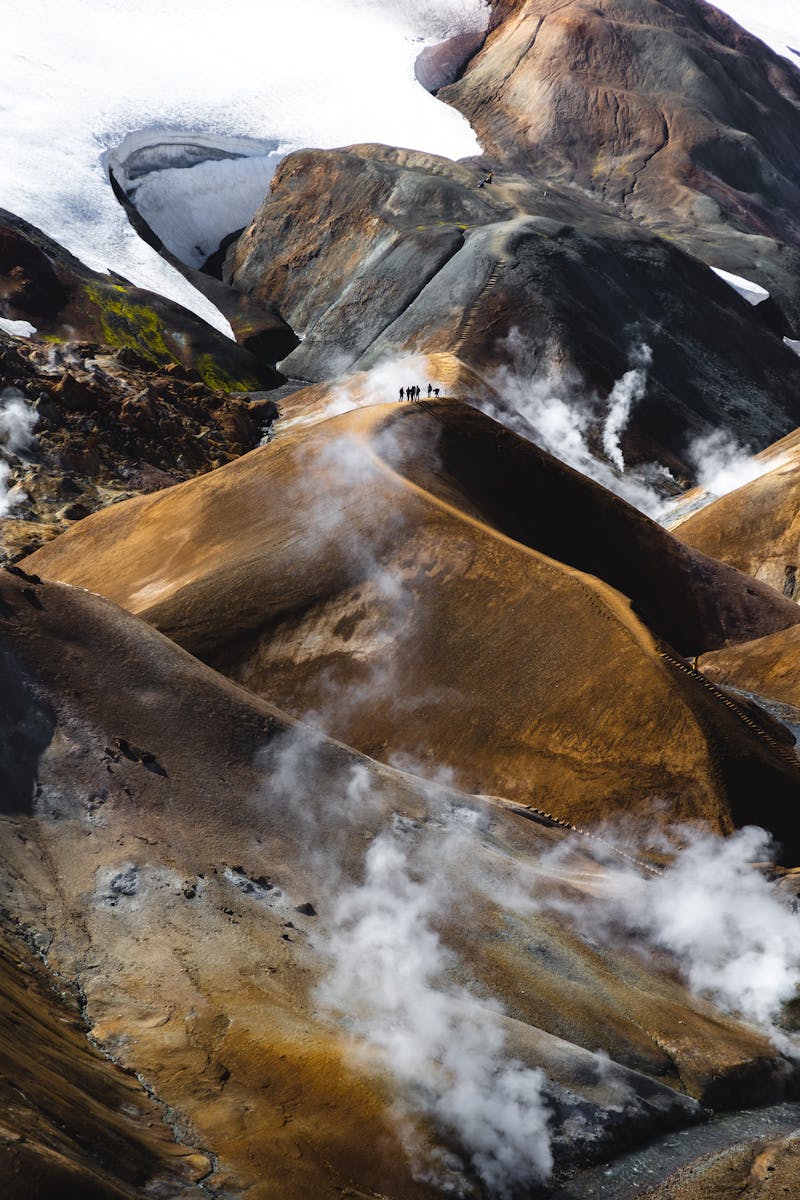 Nature's Paradise
Kullu is a paradise for nature lovers with its lush greenery, river valleys, and adventure sports like paragliding and trekking.
Photo by Pexels
Nainital
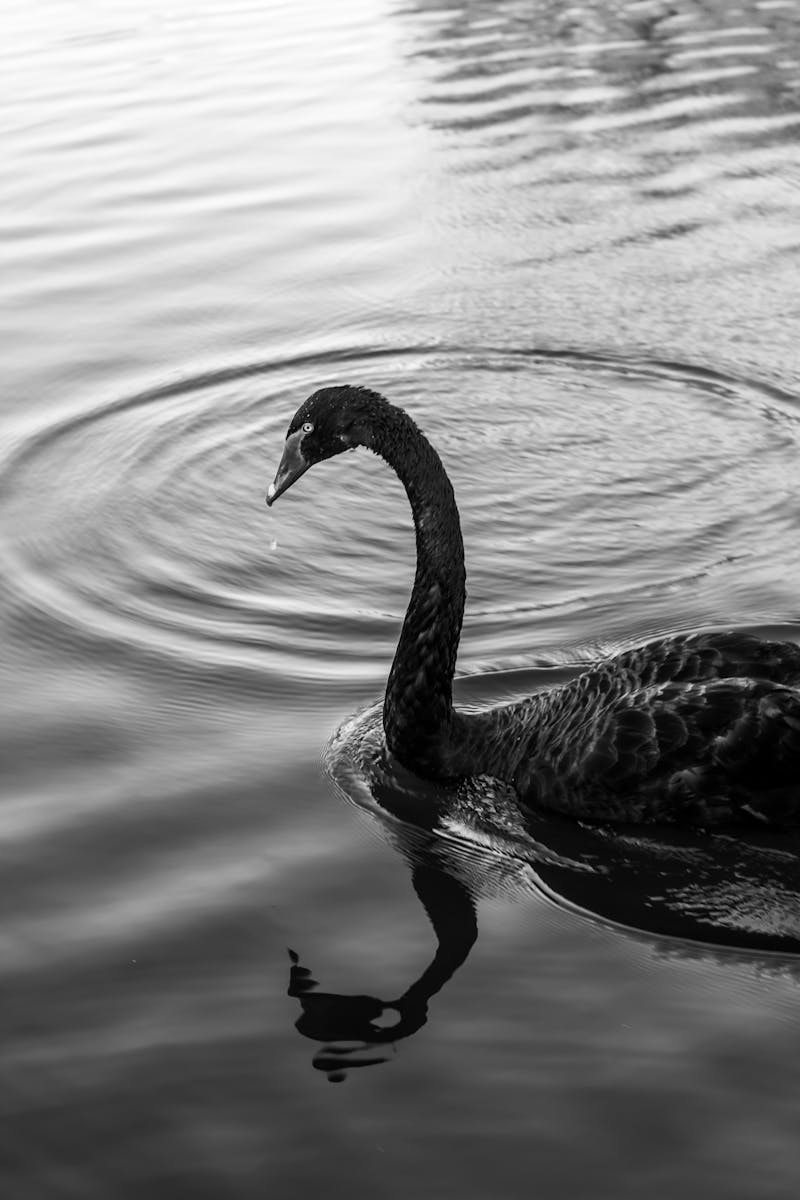 Lake District of India
Nainital is famous for its picturesque lakes, such as Naini Lake, and attractions like the Naina Devi Temple and Tiffin Top.
Photo by Pexels
Manali
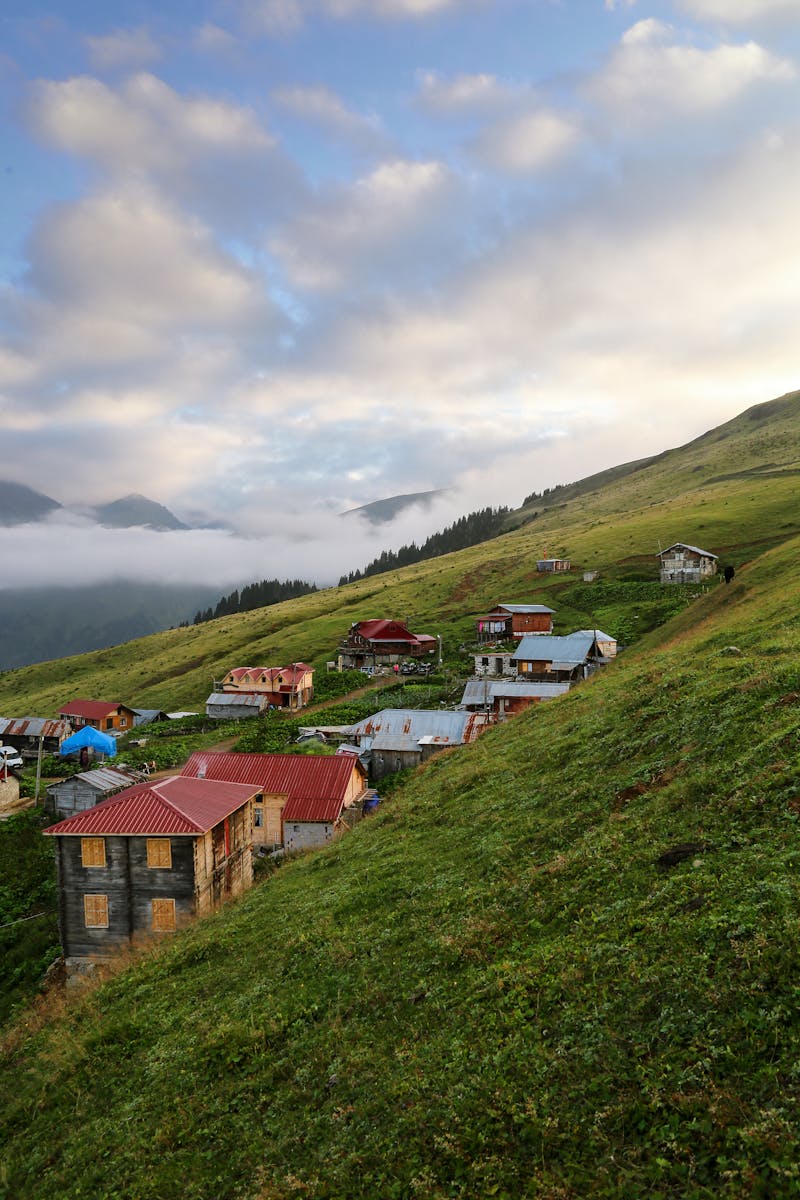 Adventure Hub
Manali offers a mix of adventure activities and natural beauty, with attractions like Solang Valley, Rohtang Pass, and Hidimba Temple.
Photo by Pexels